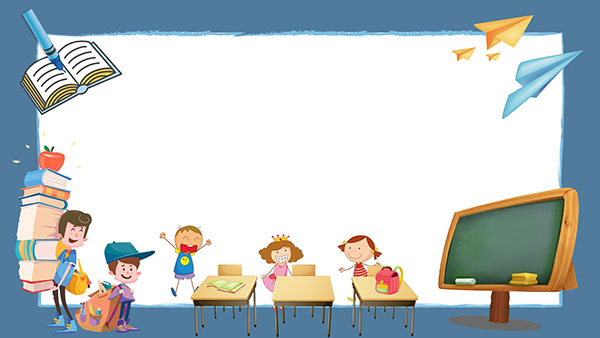 BÀI 8: SỰ ĐA DẠNG VÀ CÁC THỂ CƠ BẢN CỦA CHẤT. TÍNH CHẤT CỦA CHẤT
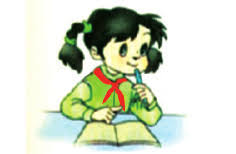 Kể tên ít nhất 3 vật thể, 3 chất mà em biết.
Hãy đọc SGK mục 1 trang 35, 36 và trả lời các câu hỏi sau:
	1. Vật thể tự nhiên, vật thể nhân tạo, vật hữu sinh, vật vô sinh là gì?
	2. Cho các vật thể: quần áo, cây cỏ, con cá, xe đạp. Hãy sắp xếp chúng vào mỗi nhóm vật thể tự nhiên, vật thể nhân tạo, vật hữu sinh, vật vô sinh.
	4. Kể tên ít nhất 3 vật thể tự nhiên, vật thể nhân tạo, vật hữu sinh, vật vô sinh trong đời sống. Cho biết vật thể đó làm bằng chất gì?
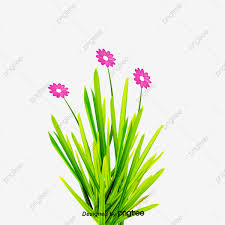 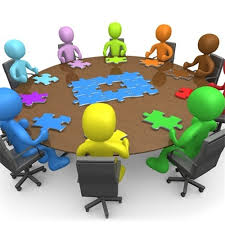 I/ SỰ ĐA DẠNG CỦA CHẤT

- Vật thể tự nhiên là những vật thể có sẵn trong tự nhiên
- Vật thể nhân tạo là những vật thể do con người tạo ra để phục vụ cuộc sống
- Vật hữu sinh (vật sống) là vật thể có các đặc trưng sống
- Vật vô sinh (vật không sống) là vật thể không có các đặc trưng sống
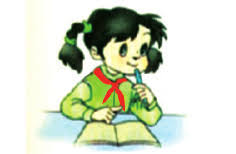 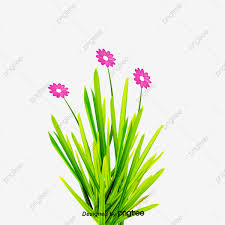 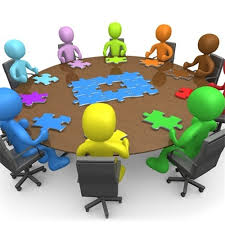 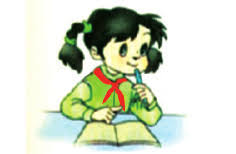 Hãy đọc SGK mục 2 trang 36, quan sát H8.2 và hoàn thiện bảng 8.1 SGK.
Kết quả bảng 8.1
Có
Không
Rắn
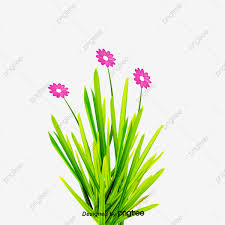 Không
Không
Lỏng
Không
Có
Khí
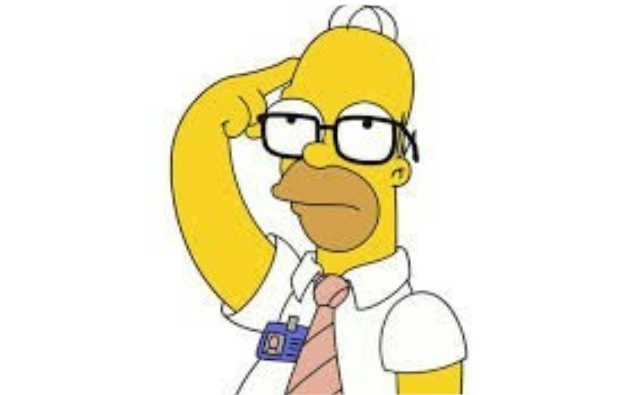 Các chất đều được cấu tạo từ những hạt vô cùng nhỏ bé mà mắt thường không nhìn thấy được.
Chất lỏng
Chất khí
Chất rắn
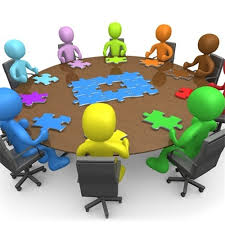 Không
Chặt chẽ
Đồng, gỗ
Có
Có
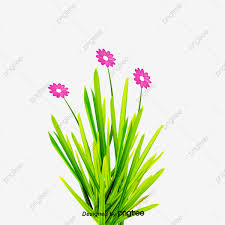 Có
Lỏng lẻo
Khó bị nén
Không
Nước, dầu
Chuyển động tự do
Không khí, hơi nước
Có
Không
Không
II/ Các thể cơ bản của chất
Thể rắn
Thể lỏng
Thể khí / hơi
III/ Tính chất của chất
Tính chất vật lý: không có sự tạo thành chất mới
Tính chất hóa học: có sự tạo thành chất mới
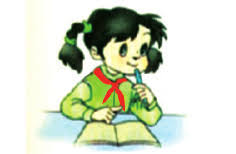 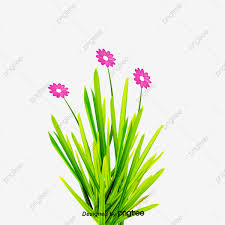 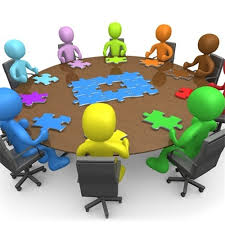 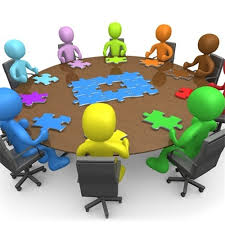 Quan sát H8.11; 8.12; 8.13 trả lời các câu hỏi sau:
1. Tại sao kem lại tan chảy khi đưa ra ngoài tủ lạnh?
2. Tại sao cửa kính trong nhà tắm bị đọng nước sau khi ta tắm bằng nước ấm?
3. Khi đun sôi nước, em quan sát thấy có hiện tượng gì trong nồi thủy tinh?
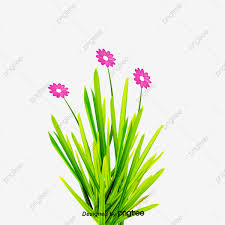 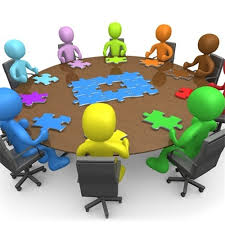 Quan sát H8.15; 8.16 để trả lời các câu hỏi sau:

 Hãy cho biết có những quá trình chuyển thể nào đã xảy ra?
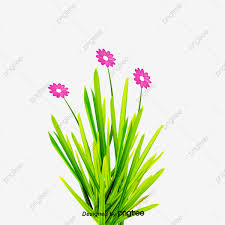 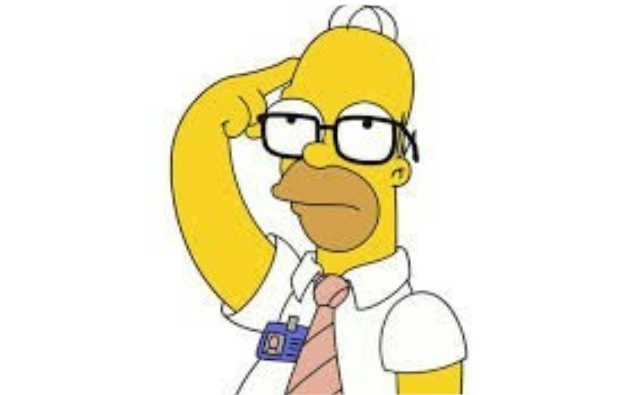 PHIẾU HỌC TẬP SỐ 4
TN4:
	+ Đun nóng nến thì nến chuyển từ thể …… sang thể ………
	+ Tắt đèn cồn, để nguội thì nến chuyển từ thể …… sang thể ………
TN5:
	+ Đun sôi nước thì tại mặt thoáng, nước chuyển từ thể …… sang thể ……… và trong lòng nước xuất hiện các ………… chứng tỏ có sự chuyển thể của nước từ thể …… sang thể ………
	+ Dưới đáy của bình cầu xuất hiện các ……………. chứng tỏ có sự chuyển thể của nước từ thể …… sang thể ………
rắn
lỏng
lỏng
rắn
lỏng
bọt khí
hơi
lỏng
hơi
giọt nước
lỏng
hơi
IV/ Sự chuyển thể của chất
- Chất có thể chuyển từ thể này sang thể khác
- Những quá trình chuyển thể:
+ Sự nóng chảy
+ Sự đông đặc
+ Sự bay hơi
+ Sự sôi
+ Sự ngưng tụ
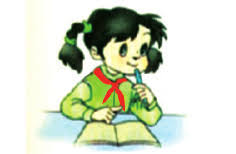 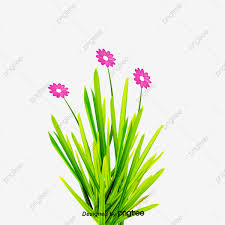 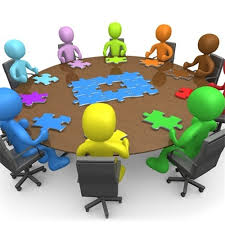 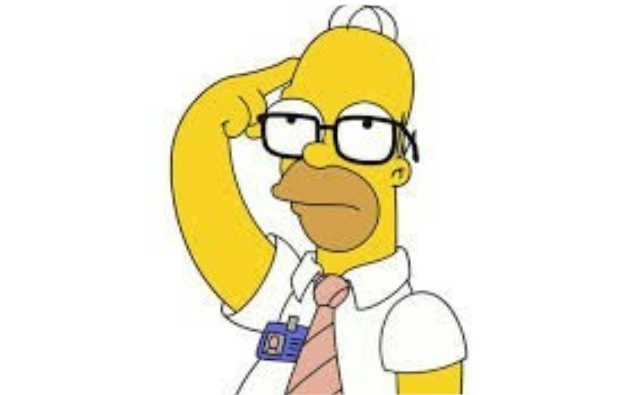 SƠ ĐỒ TÓM TẮT QUÁ TRÌNH CHUYỂN THỂ
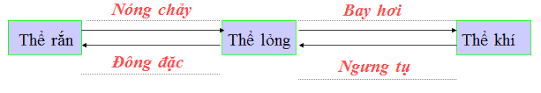 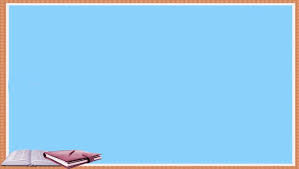 Đáp án, lời giải của các câu hỏi, bài tập trong SGK:
Bài 1:
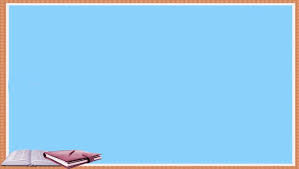 Bài 2:
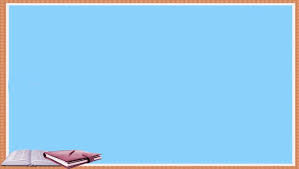 Bài 3: Từ cần điền là:
thể/ trạng thái
rắn, lỏng, khí
tính chất
chất
tự nhiên/ thiên nhiên
vật thể nhân tạo
sự sống
không có
vật lí
 vật lí
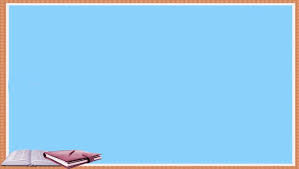 Bài 4:
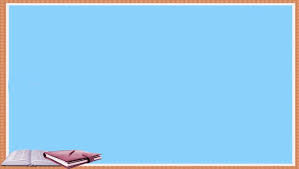 Bài 5: Để phân biệt tính chất vật lí và tính chất hóa học của một chất, ta thường dựa vào dấu hiệu sự tạo thành chất mới
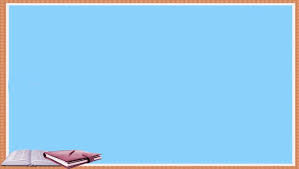 Đáp án các câu hỏi bổ sung:
Khi hà hơi vào mặt gương, hơi nước trong hơi thở của ta gặp bề mặt gương lạnh hơn nên ngưng tụ tạo thành các hạt nước nhỏ li ti bám vào bề mặt gương nên ta thấy gương mờ đi.
Sau một thời gian, các hạt nước nhỏ đó bay hơi hết, mặt gương lại sáng trở lại.
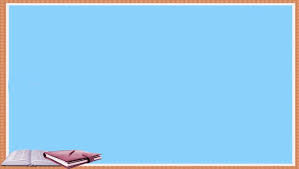 Đáp án các câu hỏi bổ sung:
2. Với các chai đựng dầu, xăng, rượu, nước hoa …. người ta khuyên đậy nắp sau khi sử dụng. Vì các chất lỏng đó bay hơi nhanh, nếu mở nắp thì các chất đó ở thể hơi dễ lan tỏa vào không khí và các chất lỏng sẽ nhanh cạn. Nếu đậy nắp thì có bao nhiêu chất lỏng bay hơi thì sẽ có bấy nhiêu chất lỏng ngưng tụ làm cho các chất lỏng không bị cạn đi.
NHIỆM VỤ HỌC TẬP TẠI NHÀ
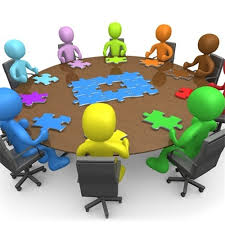 Vào những ngày thời tiết nồm, nền nhà thường bị trơn trượt. Em hãy tìm cách giải quyết vấn đề trên. 
Hãy chụp ảnh, quay video minh chứng cho cách giải quyết của em.
Có thể làm cá nhân hoặc nhóm 2 -3 HS.
Hạn báo cáo trước lớp: khoảng tháng 2,3.
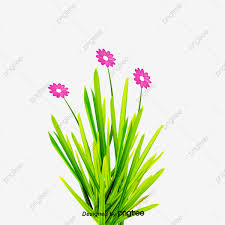 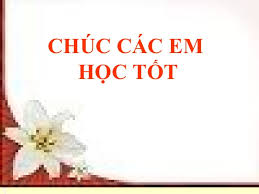